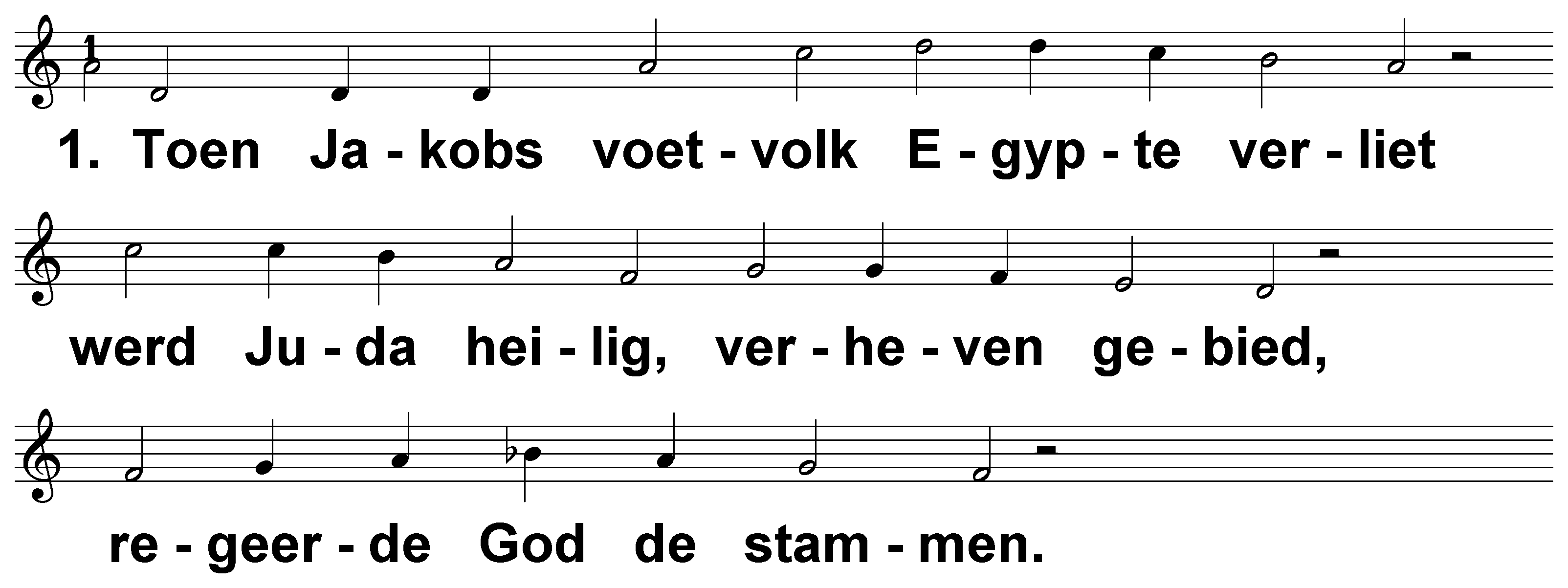 Psalm 114 (DNP) 	t. J.P. Kuijper; m. Straatsburg 1539 / Lyon 1547
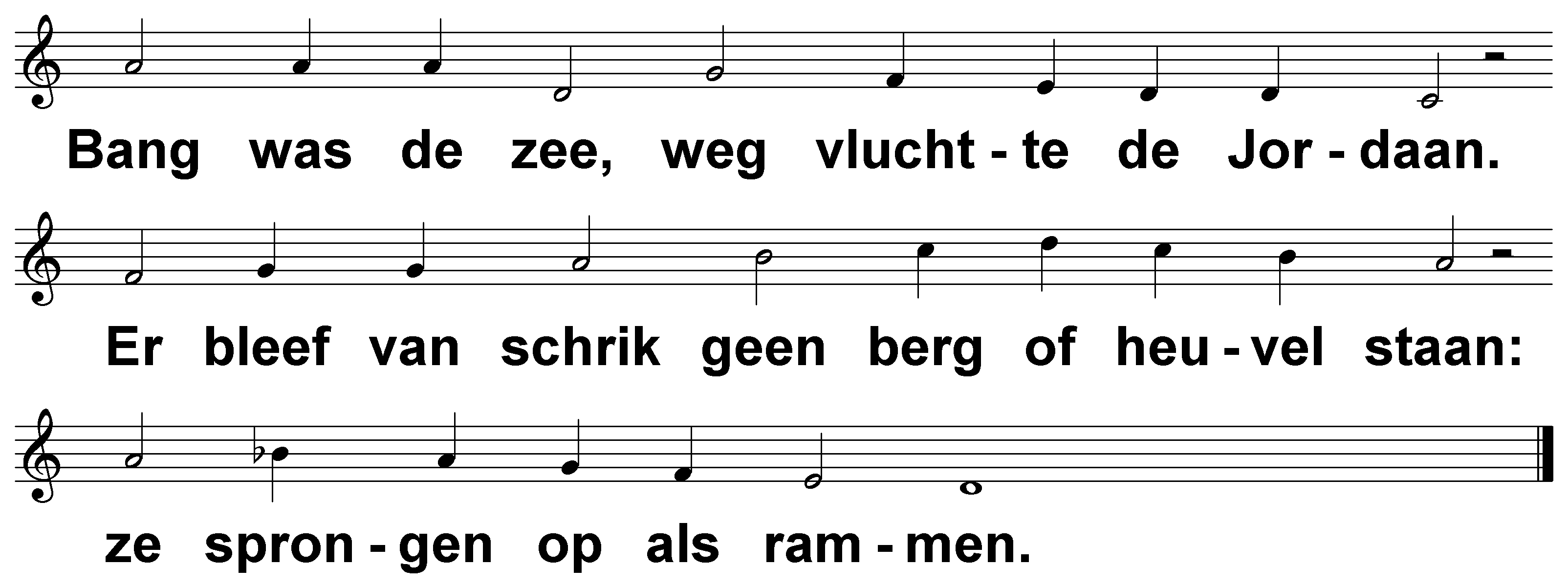 Psalm 114 (DNP) 	t. J.P. Kuijper; m. Straatsburg 1539 / Lyon 1547
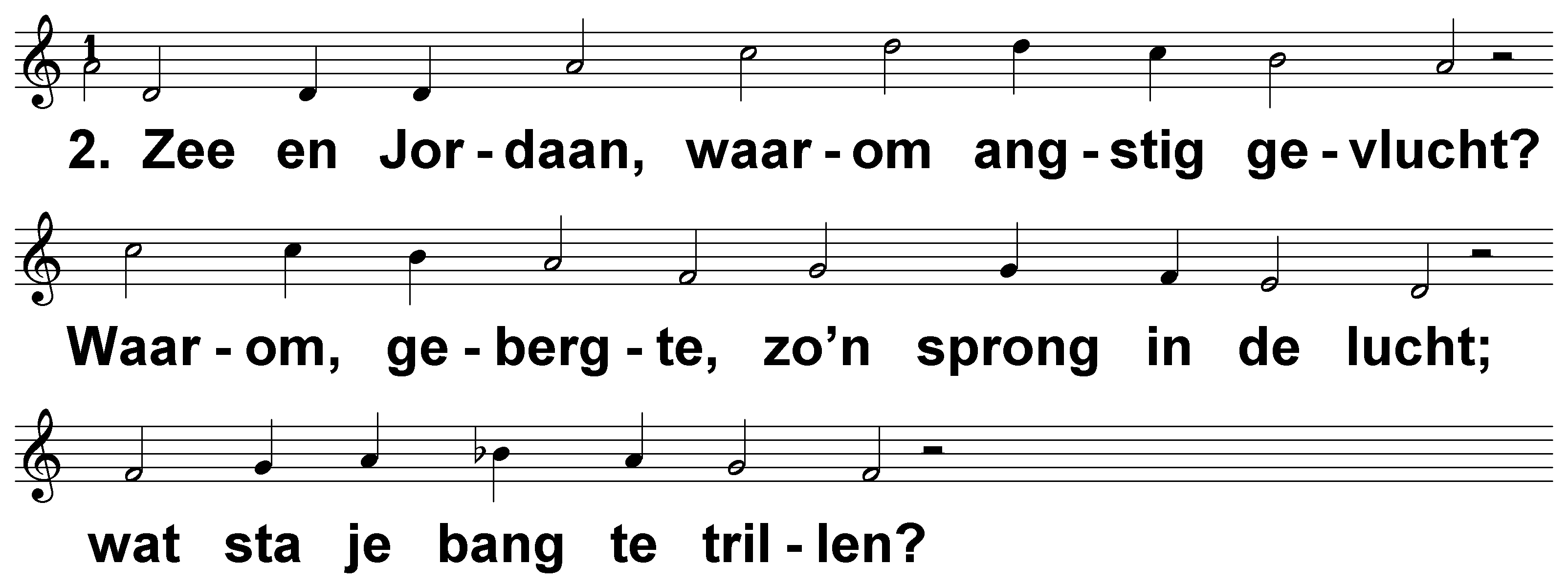 Psalm 114 (DNP) 	t. J.P. Kuijper; m. Straatsburg 1539 / Lyon 1547
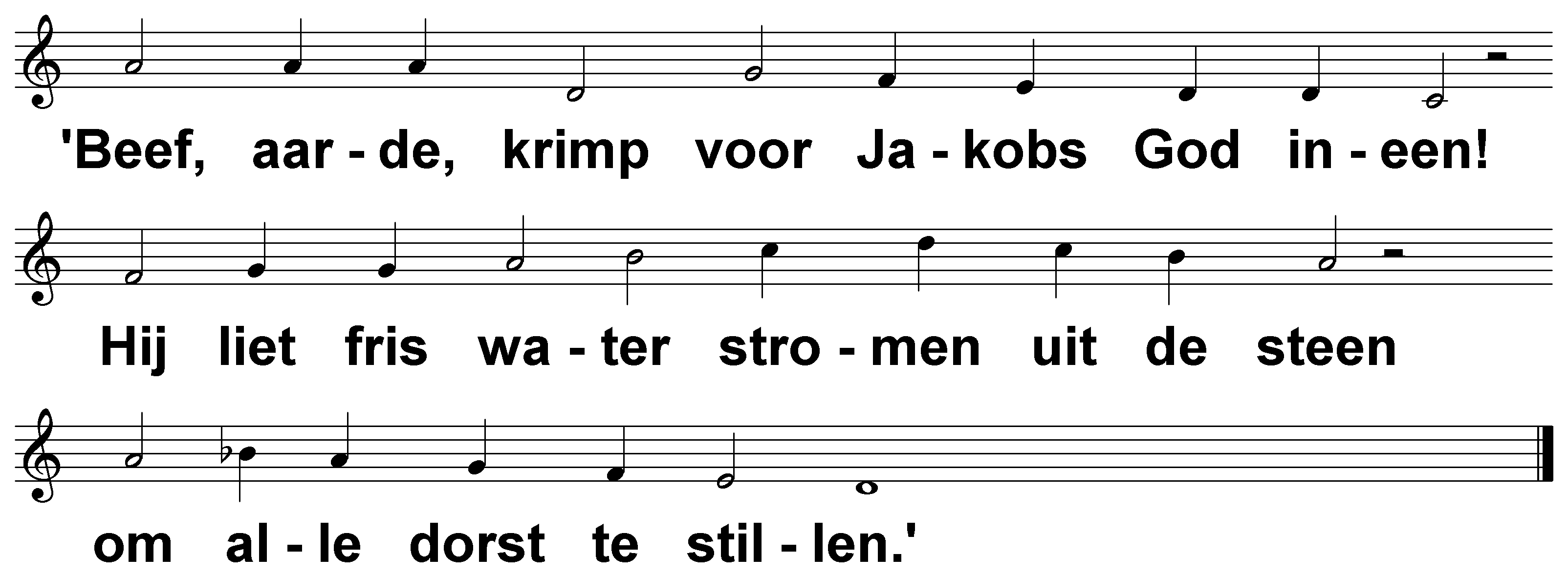 Psalm 114 (DNP) 	t. J.P. Kuijper; m. Straatsburg 1539 / Lyon 1547